The BIOSPHERE
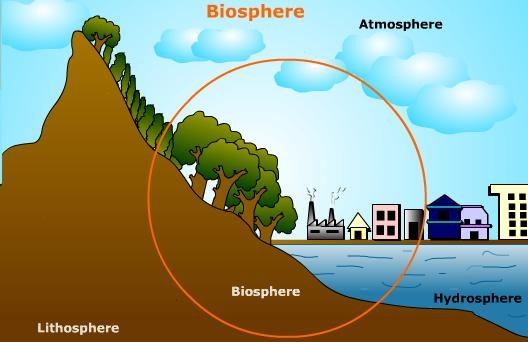 Observatory  Chapter 8: pages 253-279
1. Biosphere
The layer around the Earth containing all living organisms.

includes all the living organisms in the lithosphere, hydrosphere and atmosphere
All four of the layers are represented in the scene below.
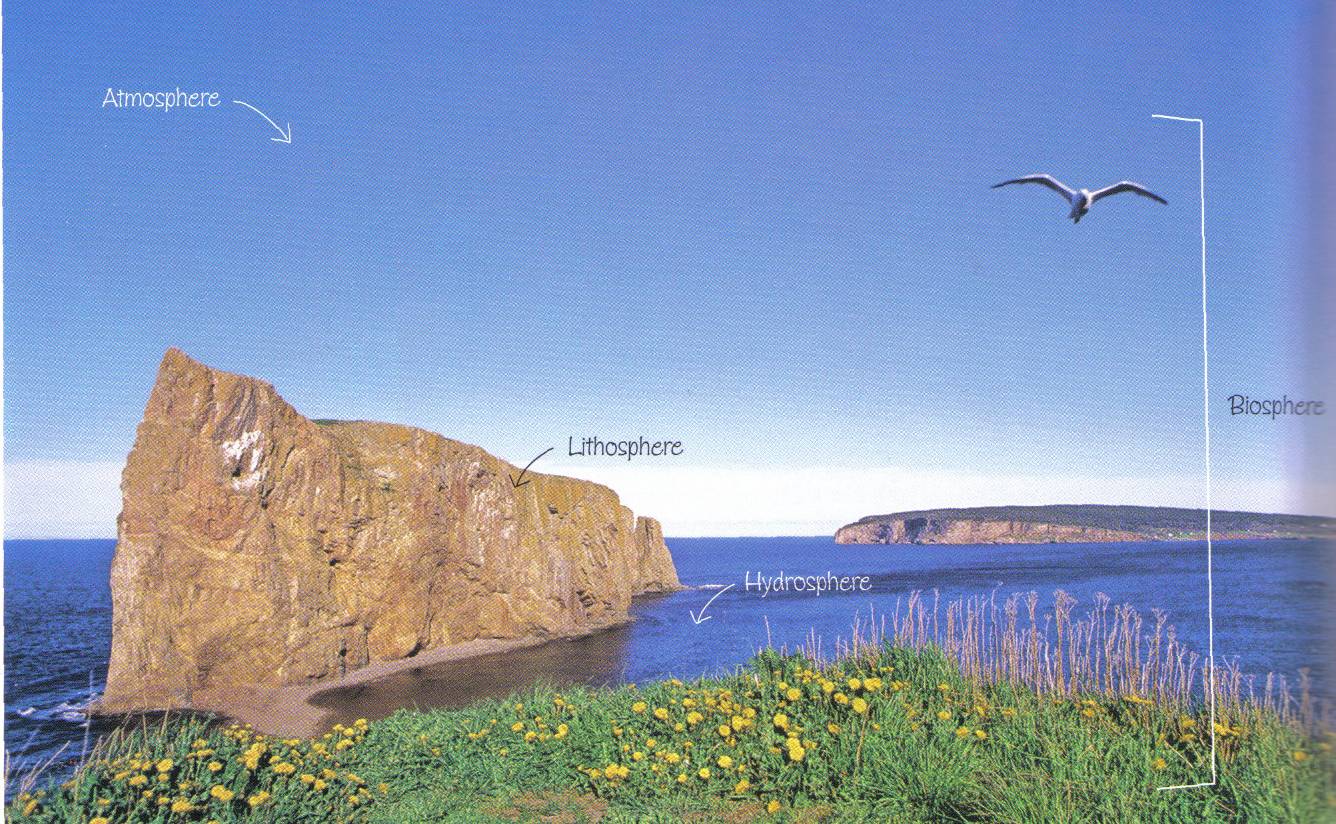 2. Biogeochemical Cycle
A set of processes by which an element passes from one environment to the next and eventually returns to its original environment, in an infinite loop of recycling.

unites biological processes (such as respiration or digestion), geological processes (such as rock erosion or sedimentation) and chemical processes (such as combustion or synthesis)

chemical elements essential to life (carbon, nitrogen, hydrogen, oxygen, phosphorus and sulfur) are constantly circulating within the biosphere
2.1 Carbon Cycle
A biogeochemical cycle involving all the exchanges of carbon on Earth.

all living things are made of carbon
carbon atoms are constantly being exchanged between living organisms, dead organisms, the atmosphere, oceans, rock and soil
Carbon Cycle
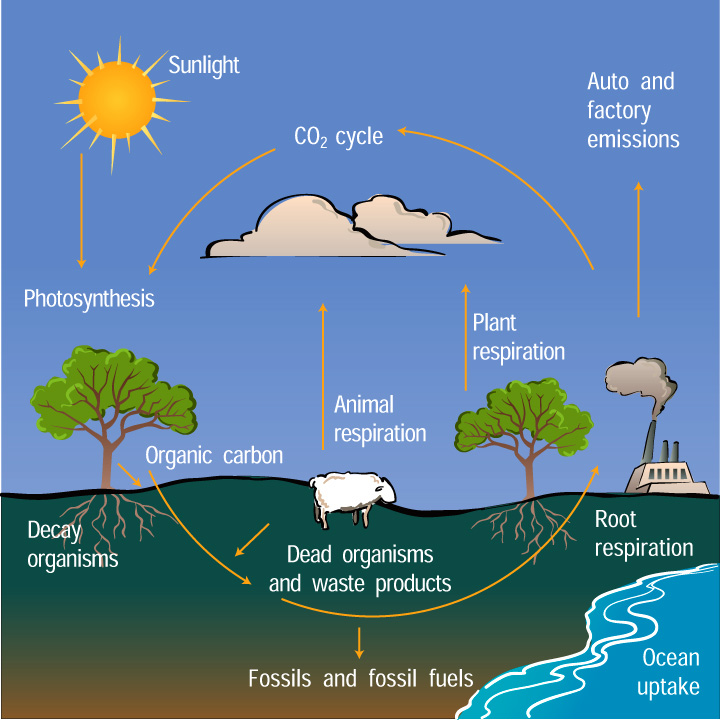 Human activities have disrupted the natural balance of the carbon cycle: 

burning fossil fuels has resulted in the transfer of large amounts of carbon dioxide (CO2)into the atmosphere
increased methane (CH4) emissions due largely to decomposing human waste is also a problem
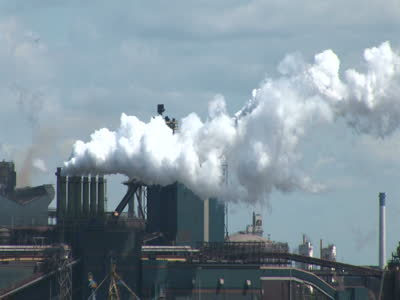 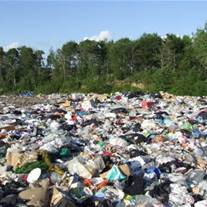